จดหมายข่าว
เทศบาลตำบลกุดประทาย
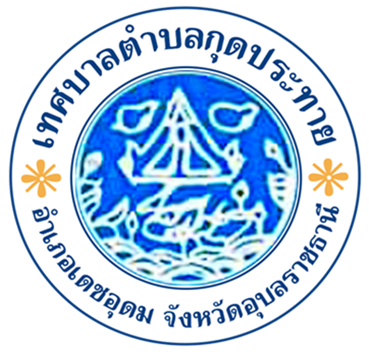 www.kudprathay.go.th
โทร.0-4525-2970
ไตรมาส 2 ฉบับที่ 2 ประจำเดือน  มกราคม – มีนาคม 2566
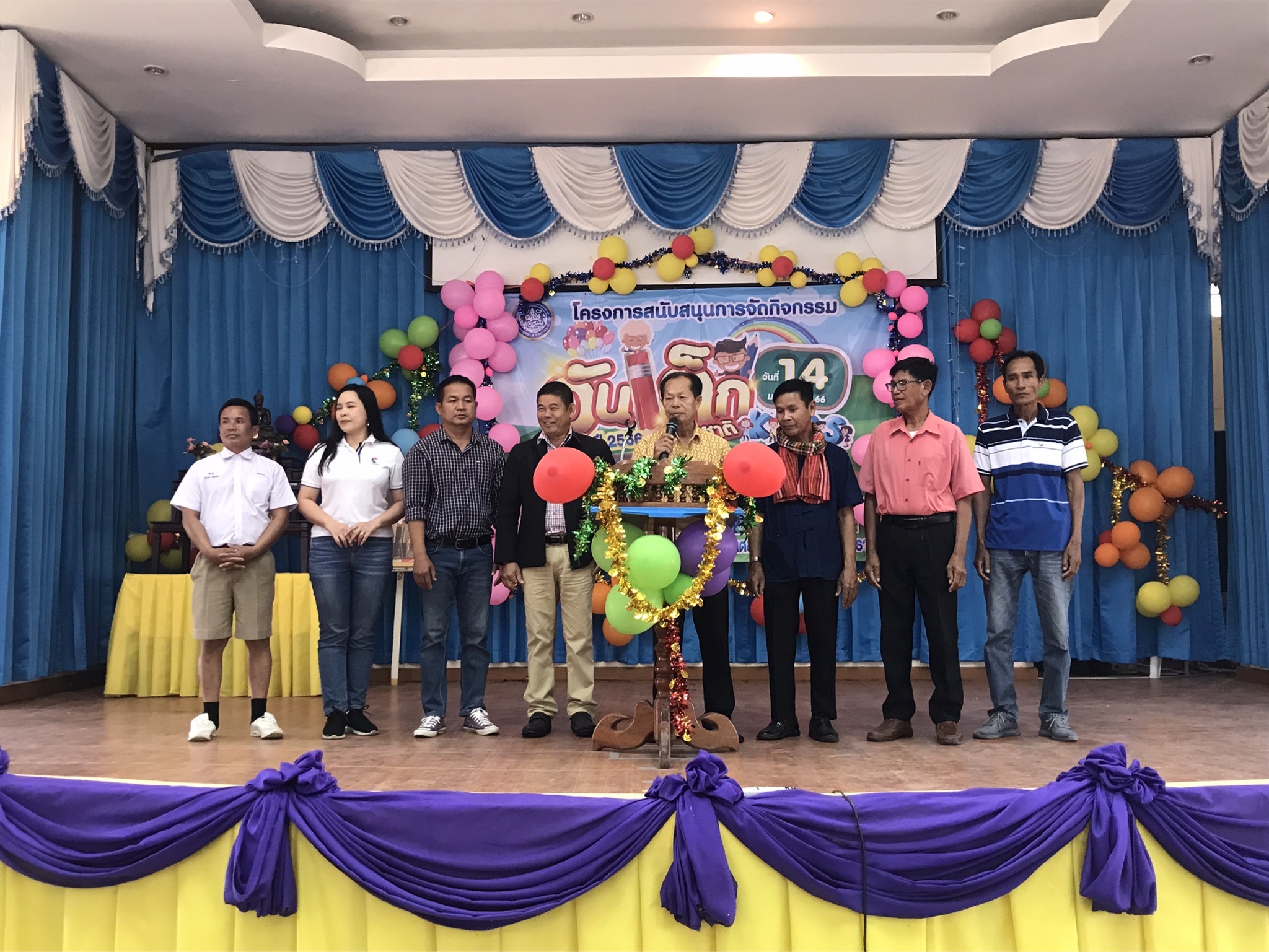 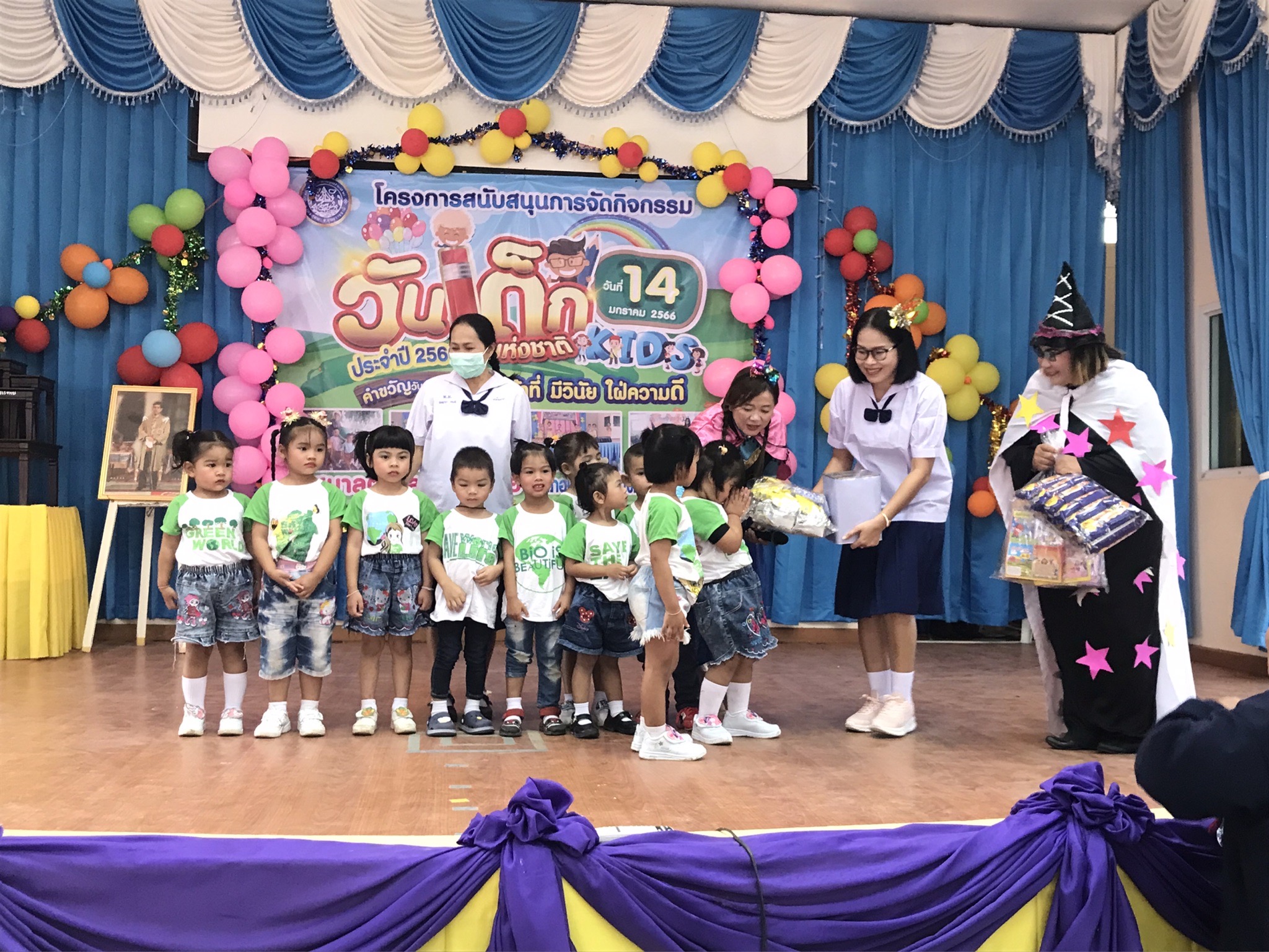 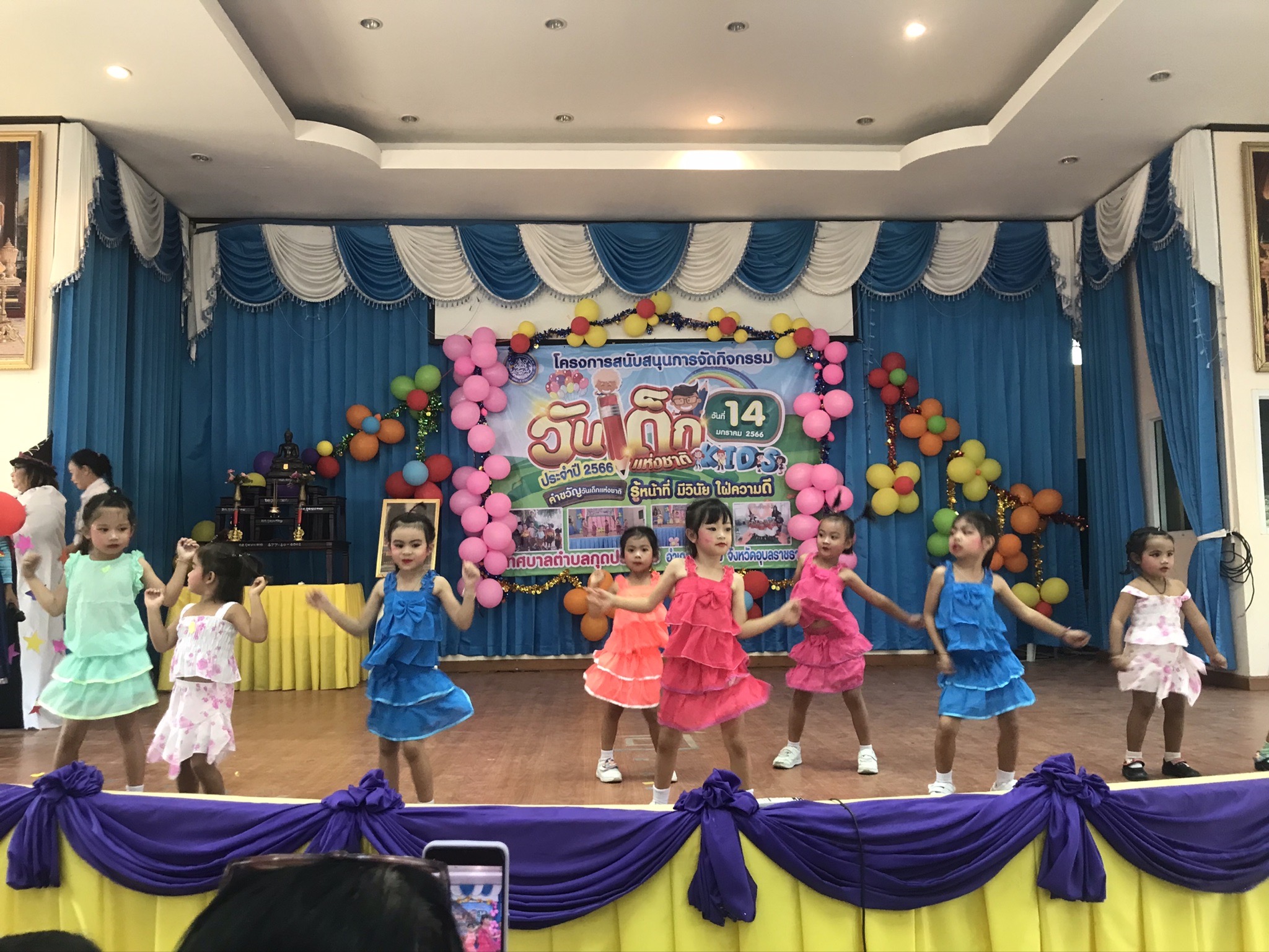 ในวันที่ 14 มกราคม  2566 เทศบาลตำบลกุดประทาย  
นำโดย นายวิทยา  สำเภา  นายกเทศมนตรีตำบลกุดประทาย 
คณะผู้บริหาร ประธานสภาเทศบาล สมาชิกสภาเทศบาล ปลัดเทศบาล และหัวหน้าส่วนราชการ 
ร่วมพิธีเปิดโครงการสนับสนุนการจัดกิจกรรมวันเด็กแห่งชาติ  2566
ณ เทศบาลตำบลกุดประทาย
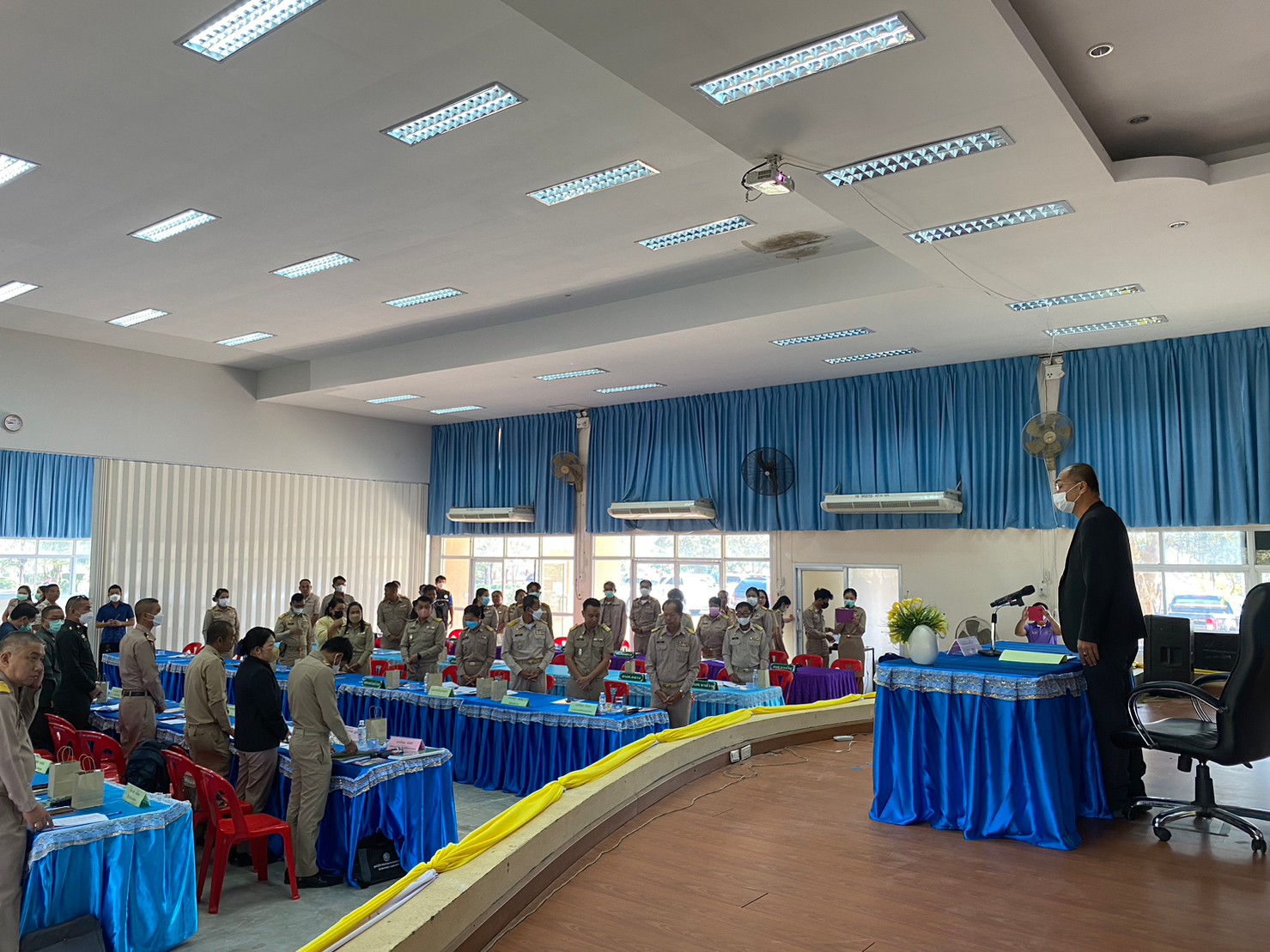 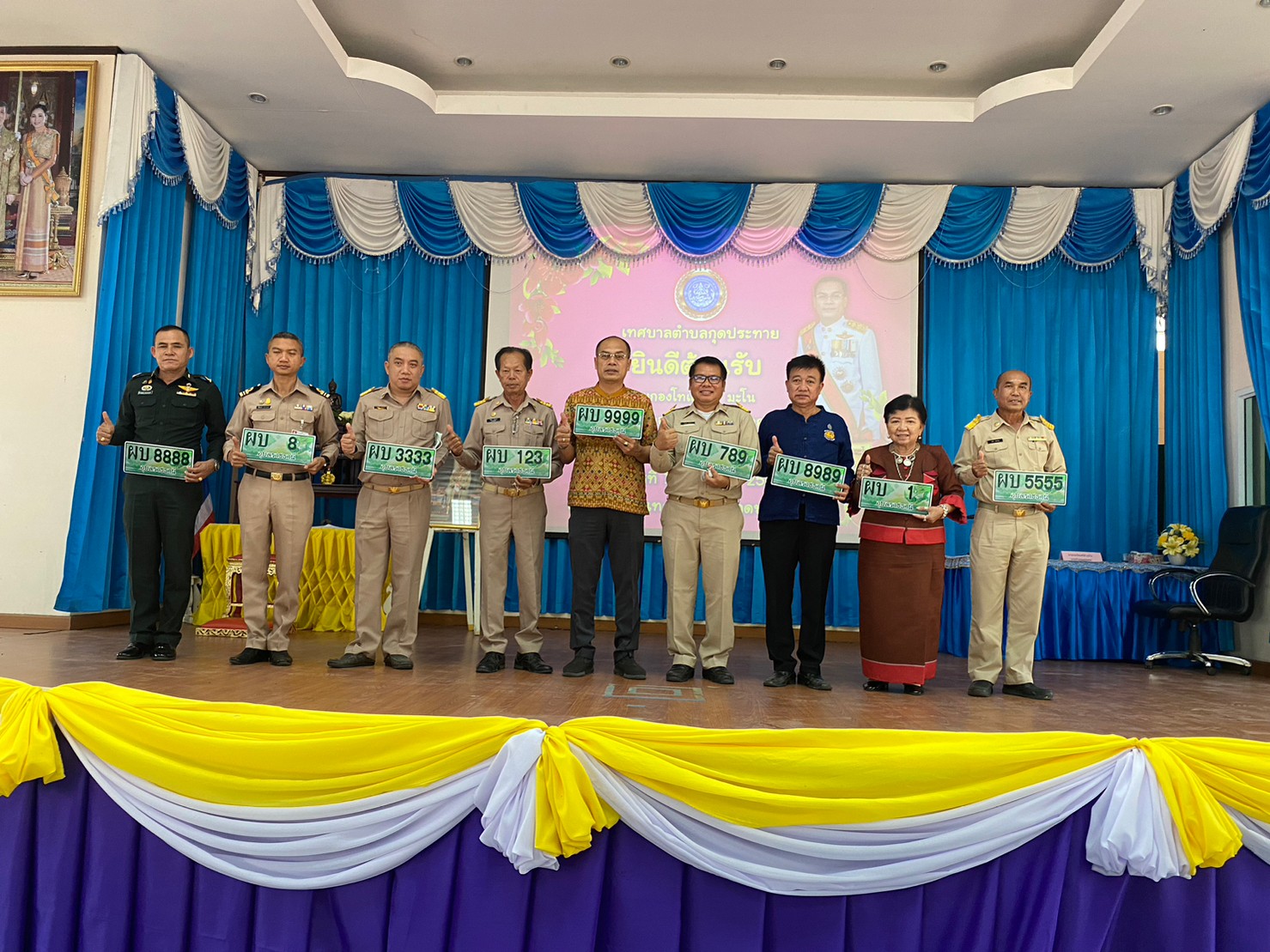 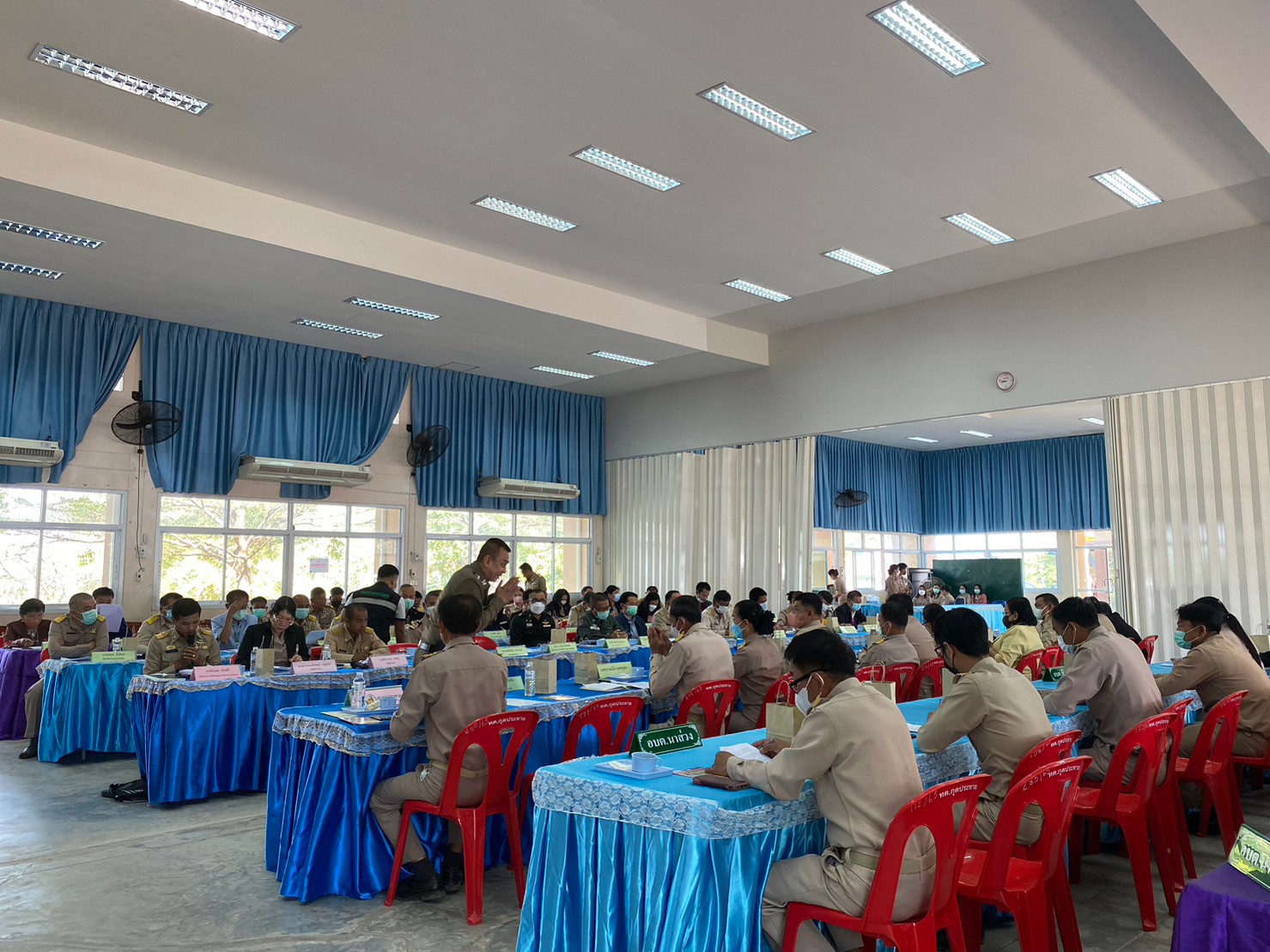 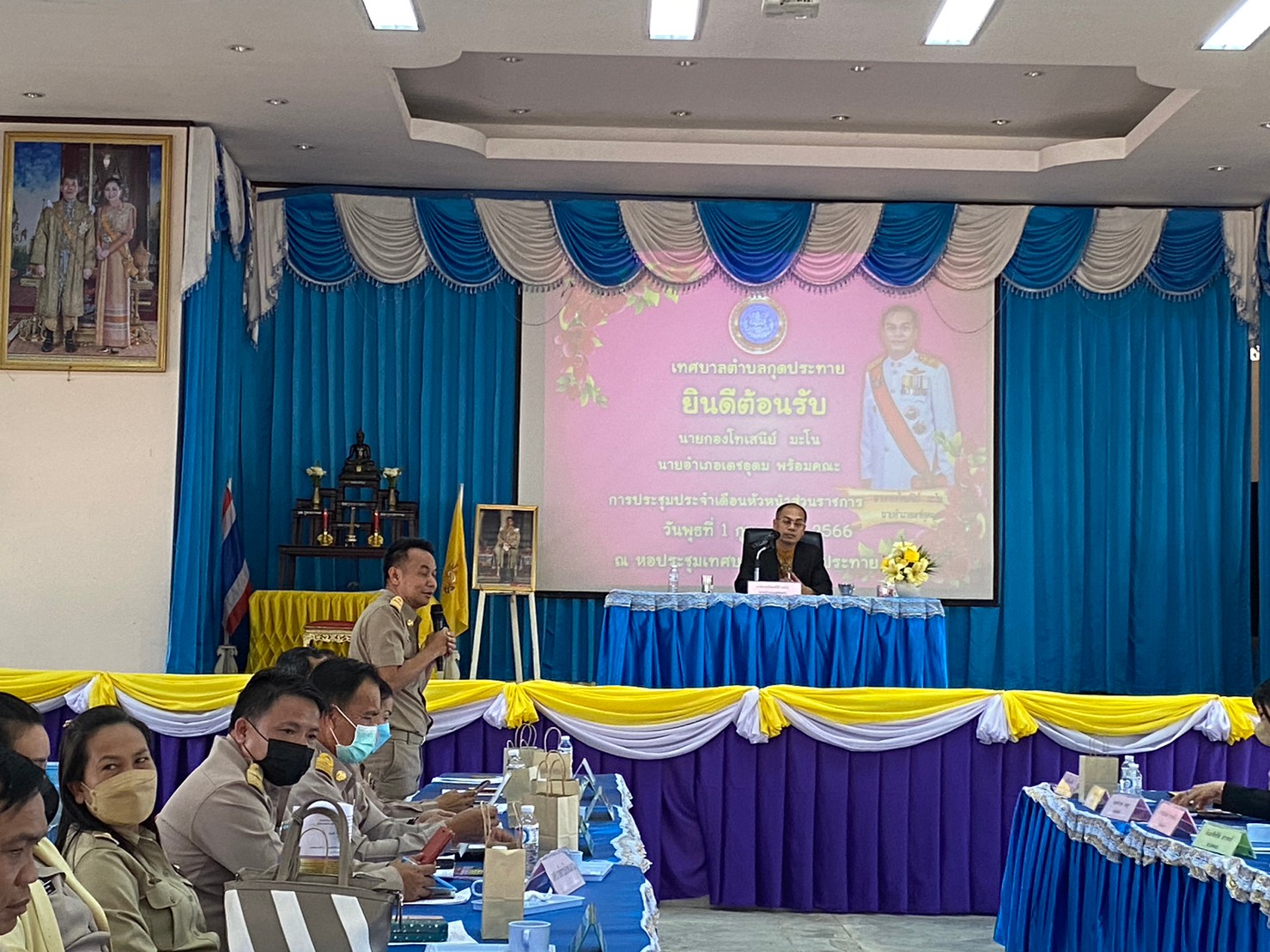 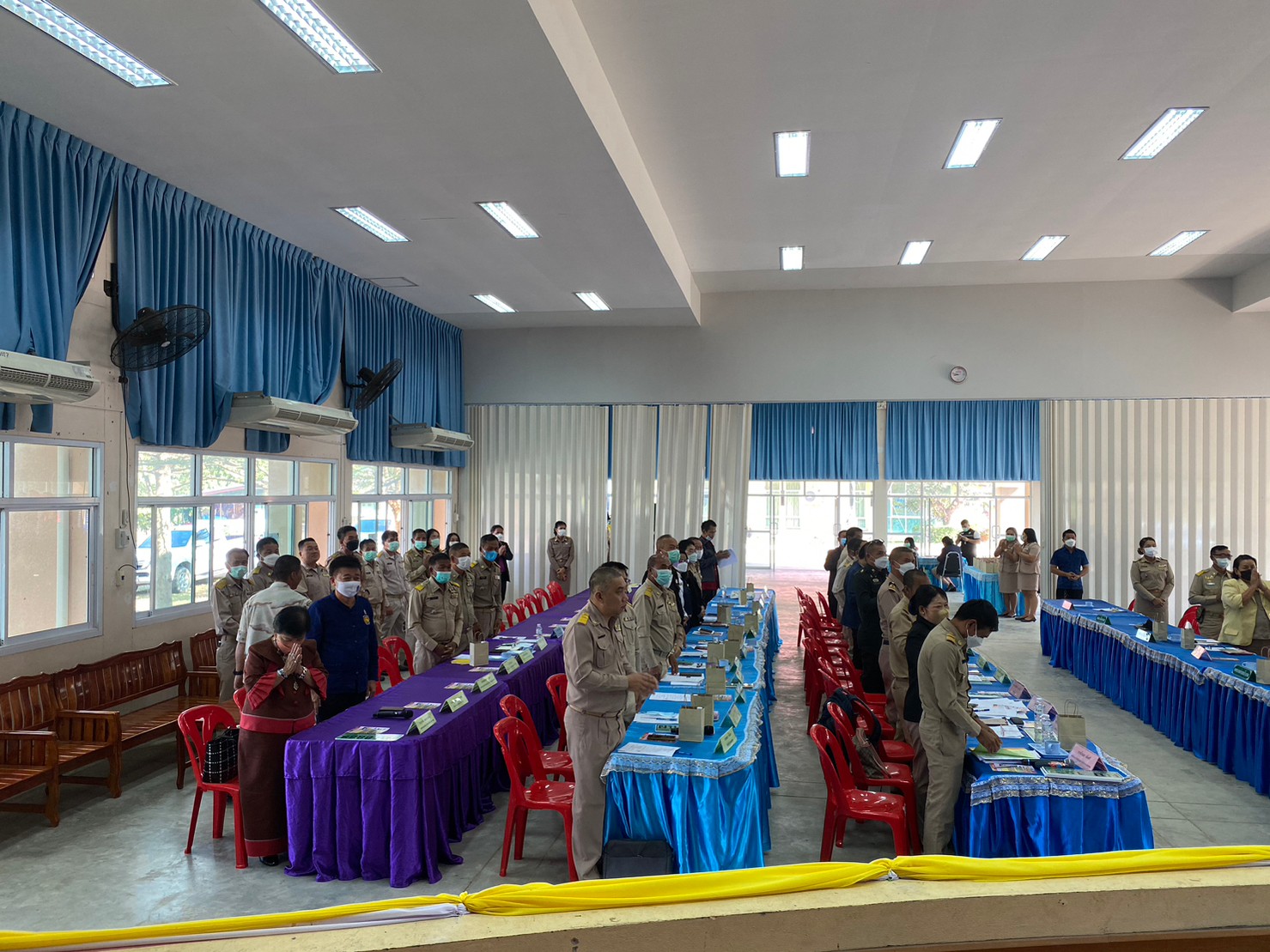 ในวันที่ 1 กุมภาพันธ์ 2566   นำโดย นายกองโทเสนีย์  มะโน  นายอำเภอเดชอุดมประธานในพิธีประชุมประจำเดือน หัวหน้าส่วนราชการ หัวหน้าหน่วยงานรัฐวิสาหกิจ  ปลัดอำเภอ ผู้บริหารสถานศึกษา ผู้บริหารท้องถิ่น ปลัดเทศบาล 
ปลัดองค์การบริหารส่วนตำบล และ กำนัน (ประชุมสัญจร)
ณ หอประชุมเทศบาลตำบลกุดประทาย
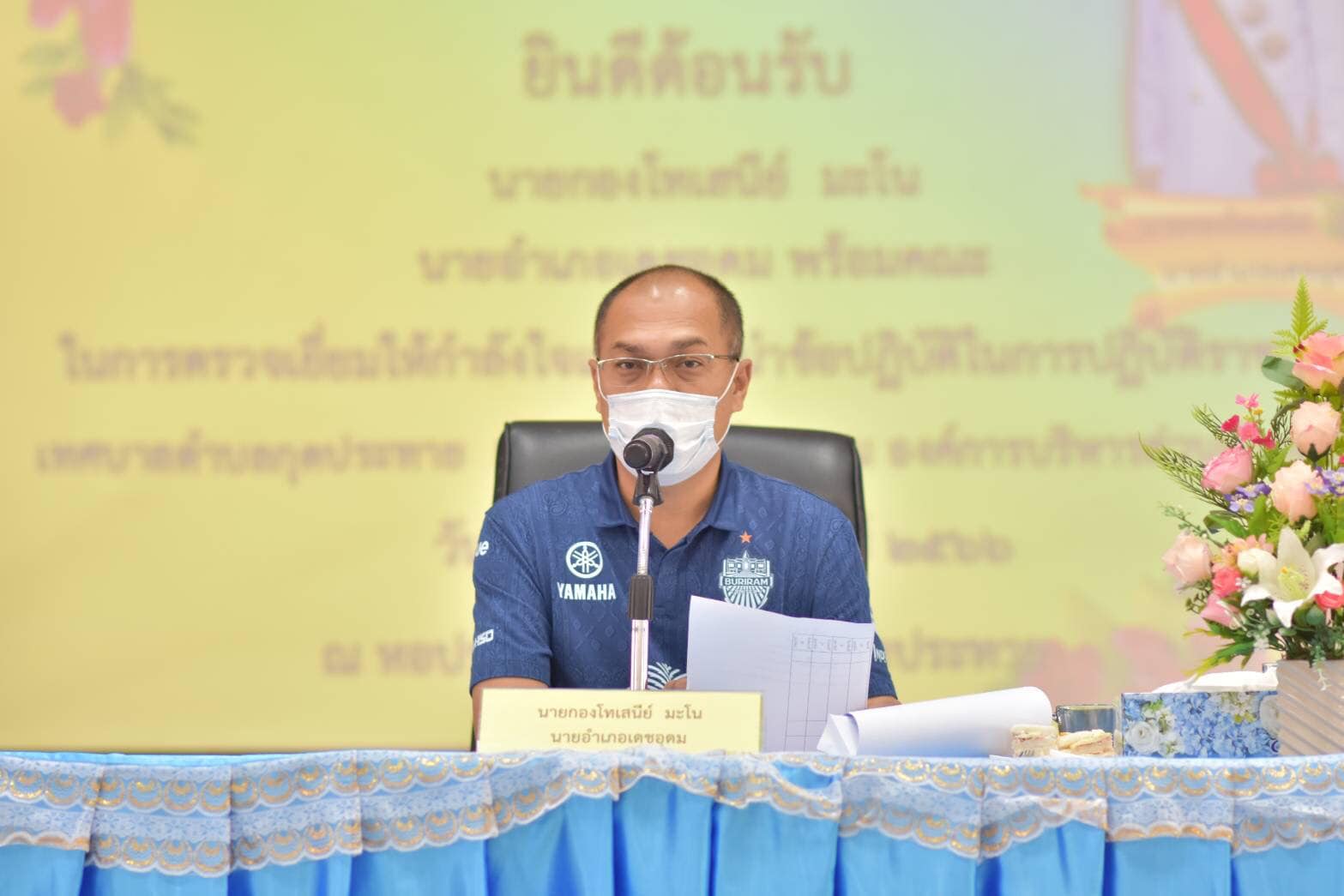 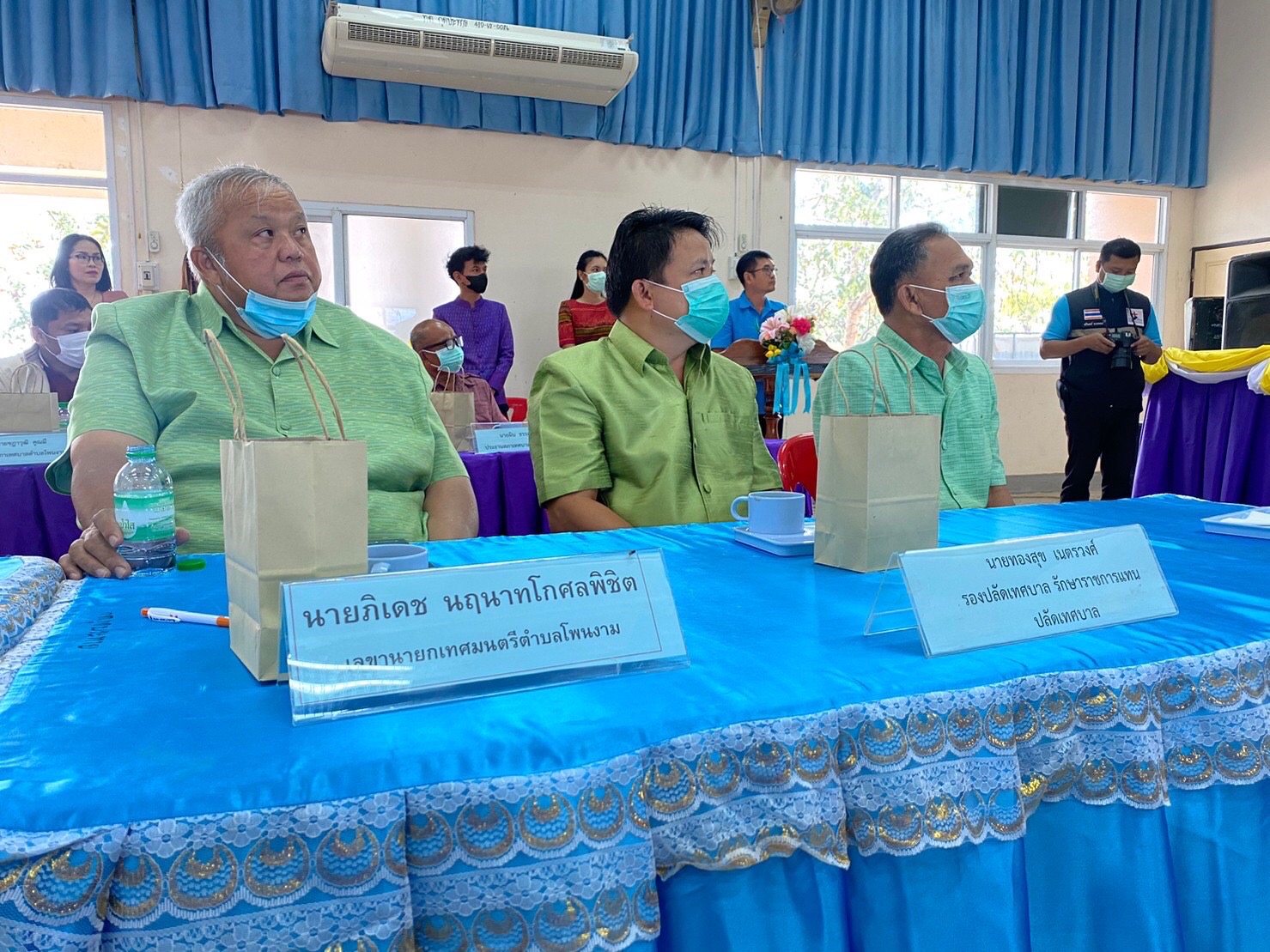 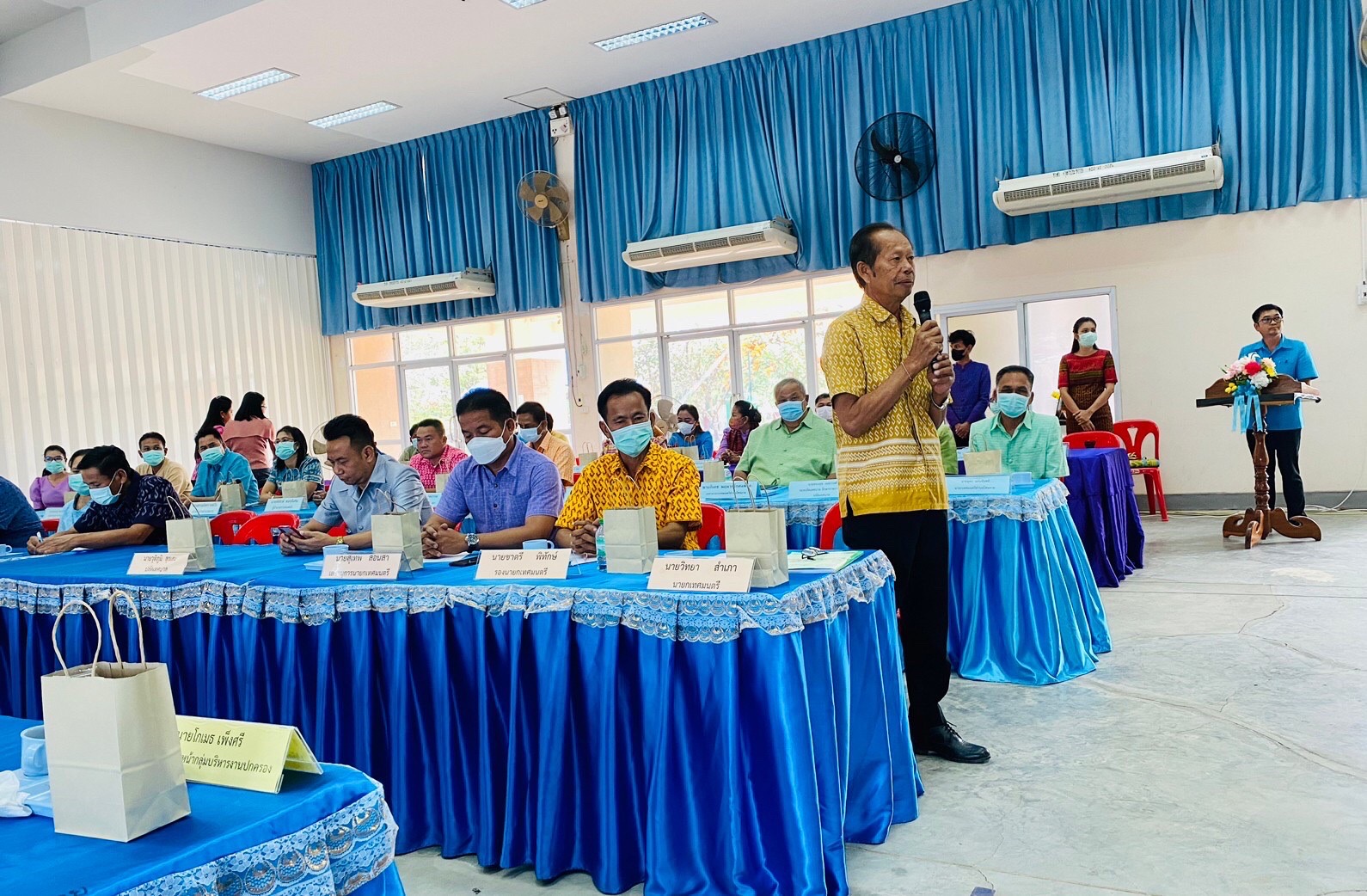 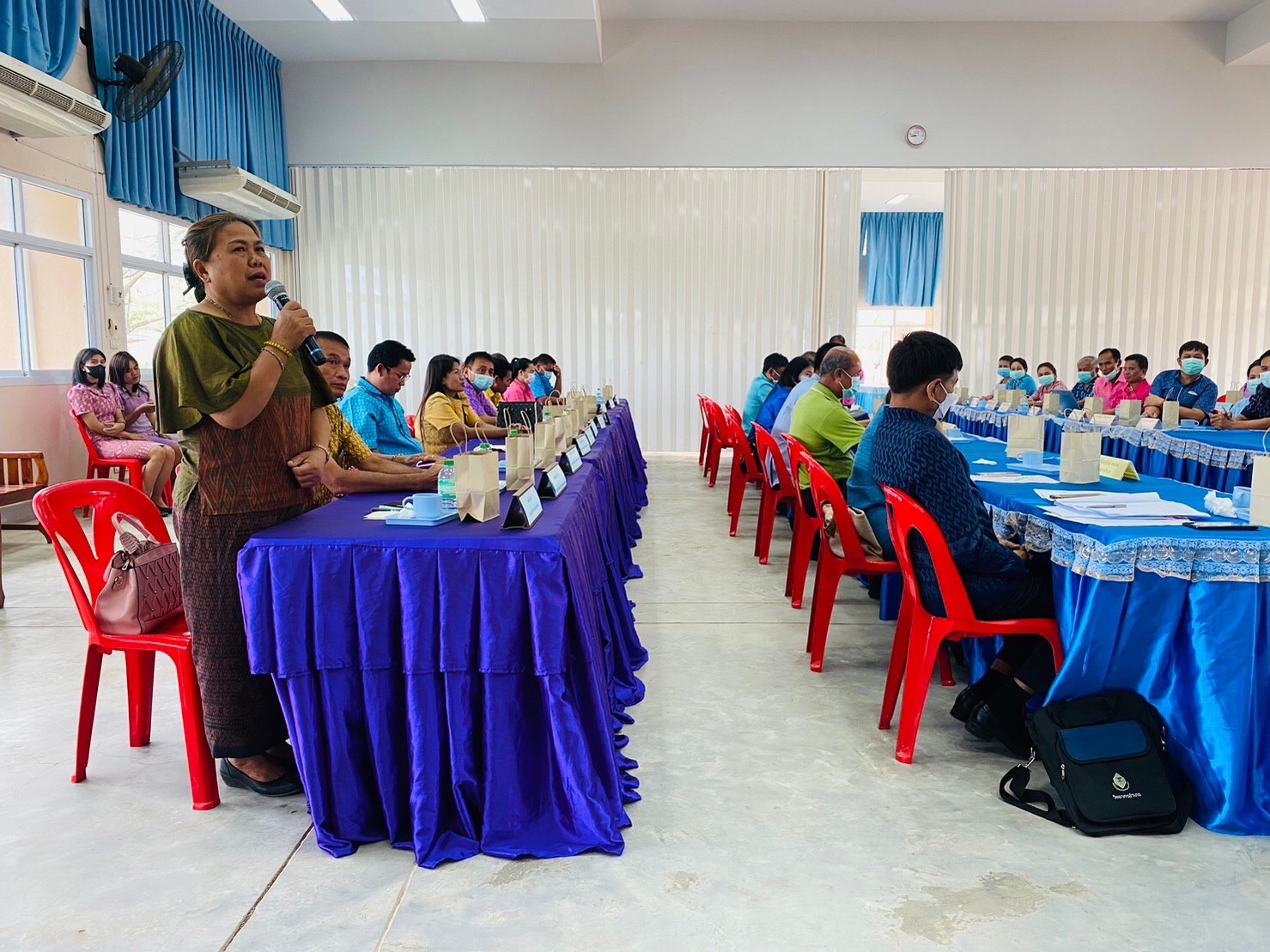 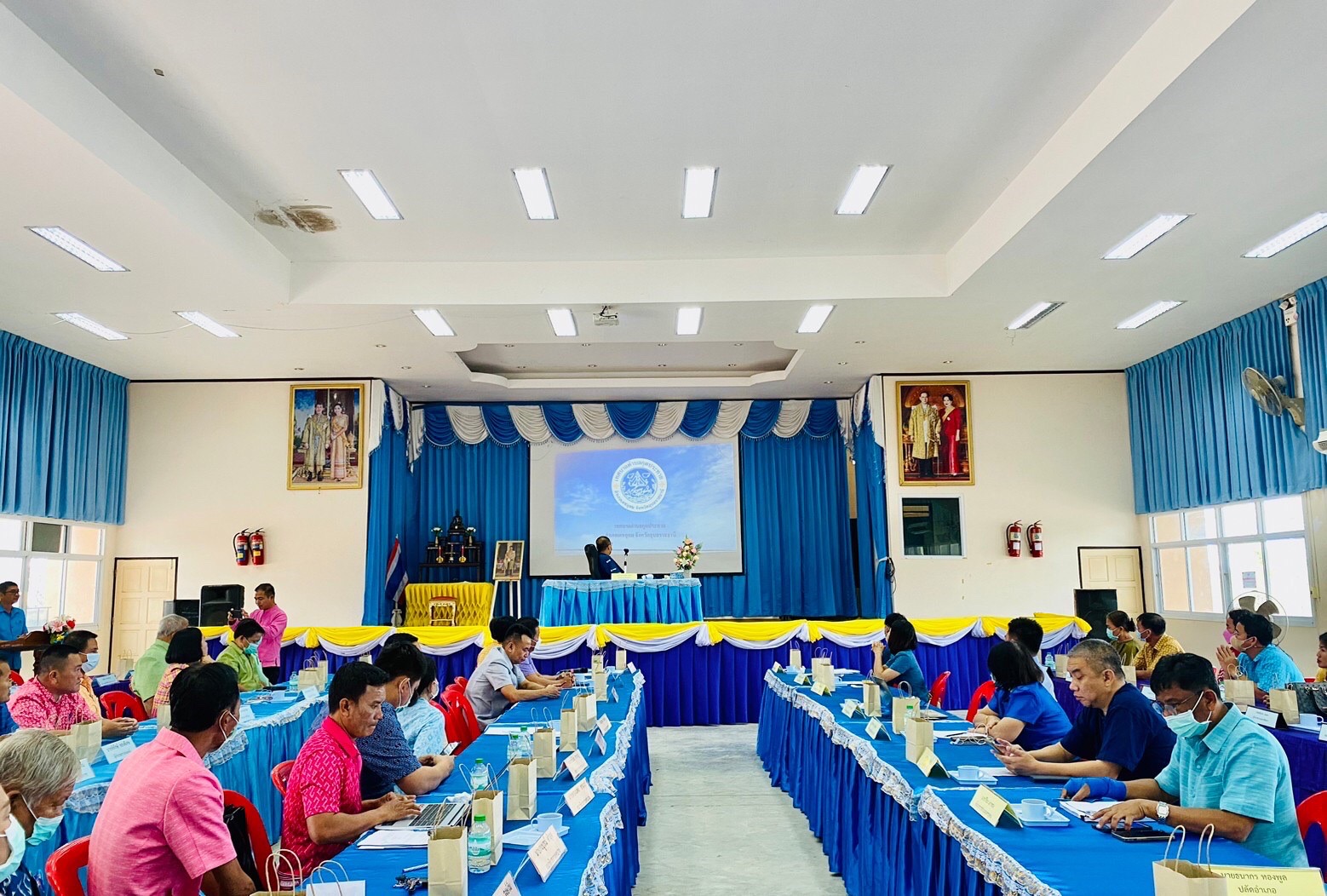 ในวันที่ 15 กุมภาพันธ์ 2566 เวลา 09.00 น. เป็นต้นไป 
นายกองโทเสนีย์ มะโน นายอำเภอเดชอุดม พร้อมคณะ 
ตรวจเยี่ยมให้กำลังใจและแนะนำข้อปฏิบัติในการปฏิบัติราชการ เทศบาลตำบล
กุดประทาย เทศบาลตำบลโพนงาม และ องค์การบริหารส่วนตำบลคำครั่ง 
ณ หอประชุมเทศบาลตำบลกุดประทาย
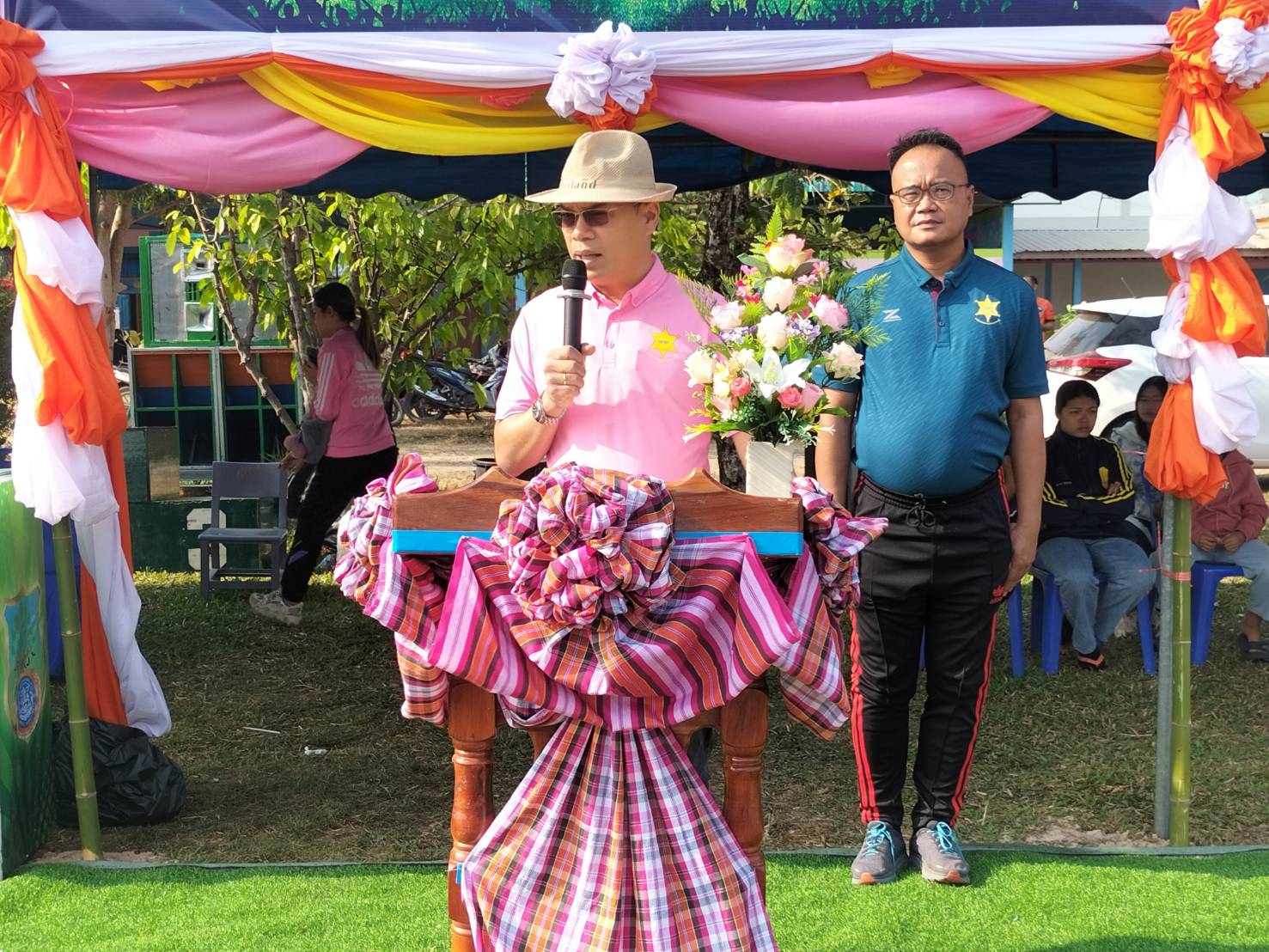 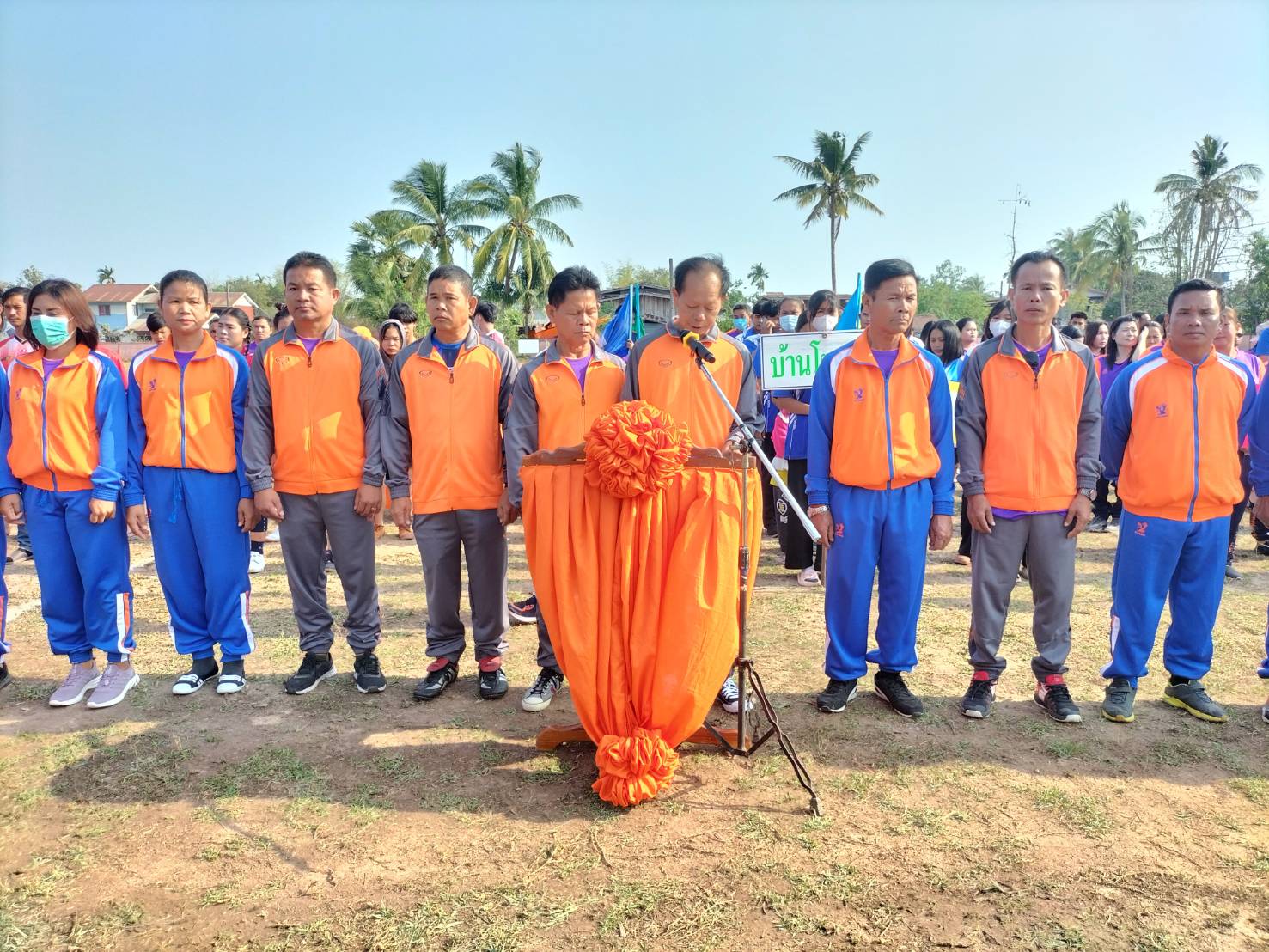 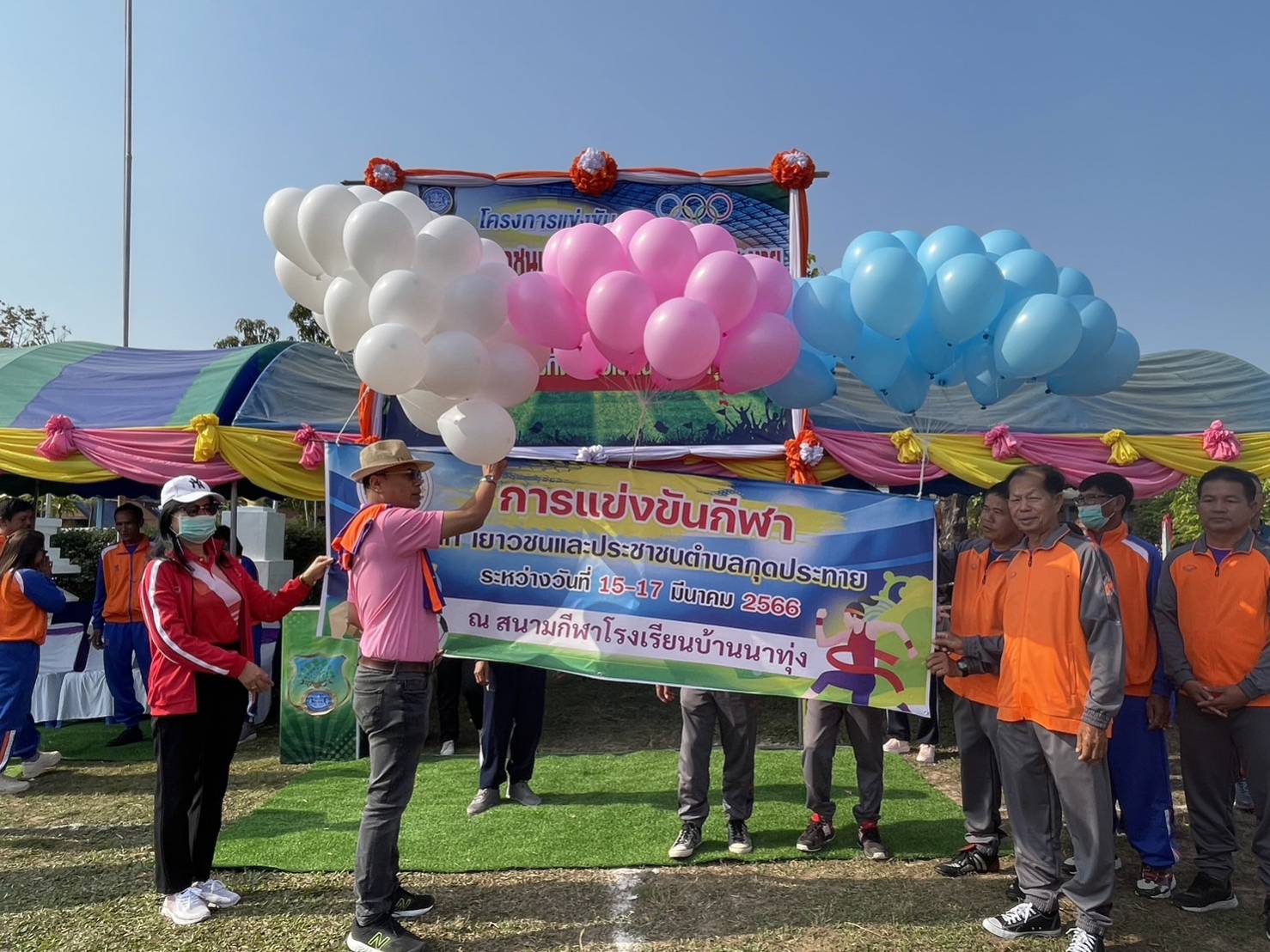 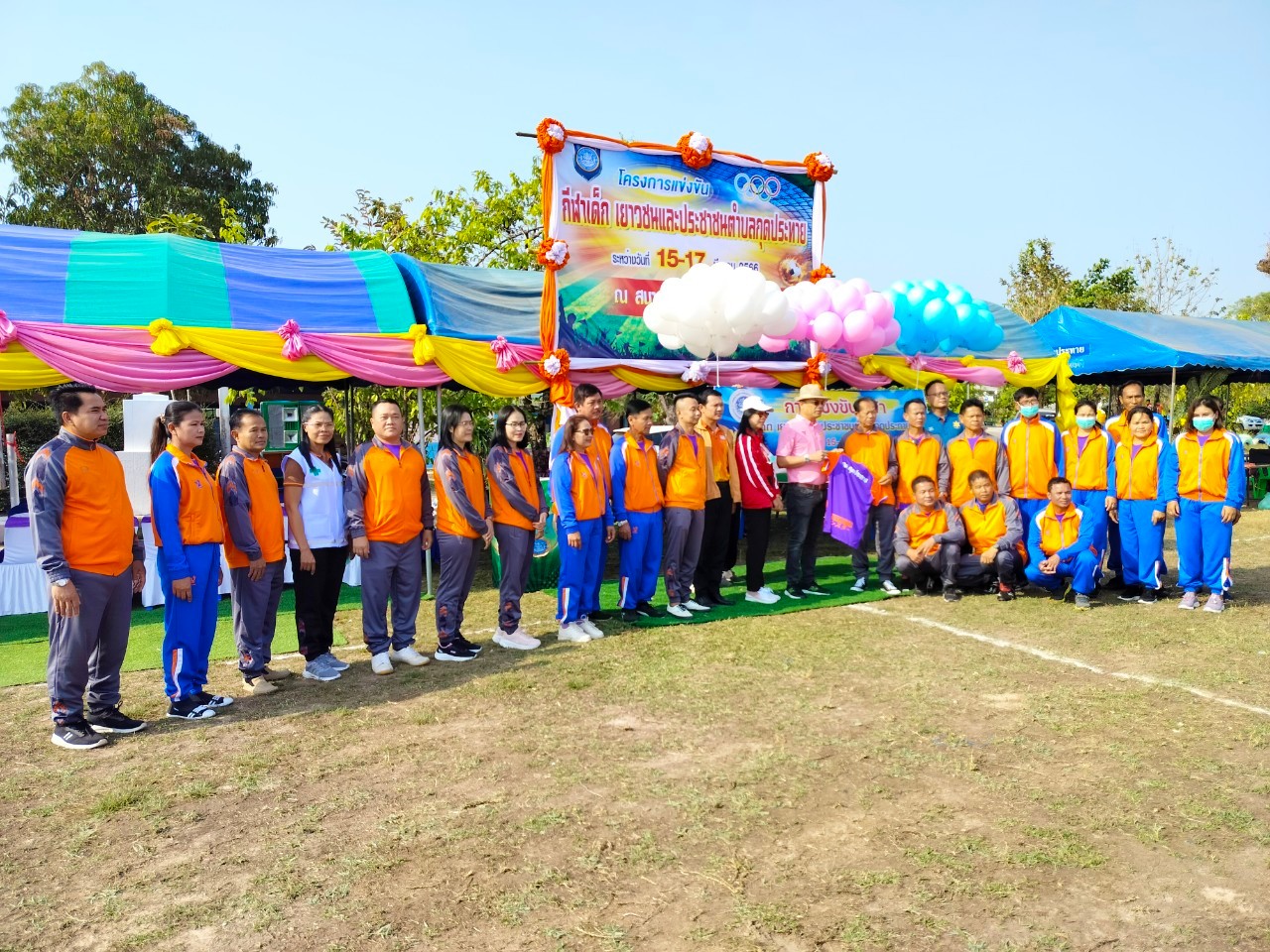 ในวันที่ 15 มีนาคม 2566 เวลา 08.00 เป็นต้นไป
นายกองโทเสนีย์  มะโน นายอำเภอเดชอุดม เป็นประธานในพิธีเปิดโครงการแข่งขันกีฬา เด็ก เยาวชน และประชาชน ตำบลกุดประทาย ณ สนามโรงเรียนบ้านนาทุ่ง 
ตำบลกุดประทาย อำเภอเดชอุดม จังหวัดอุบลราชธานี โดยมี นายวิทยา สำเภา นายกเทศมนตรีตำบลกุดประทาย คณะผู้บริหาร สมาชิกสภาฯ กำนัน ปลัดเทศบาล หัวหน้าส่วนราชการ 
ร่วมเปิดโครงการด้วย
****บรรณาธิการ****

นายวุทิภูมิ  สุรเสน ปลัดเทศบาล                            
 คณะผู้จัดทำ  งานประชาสัมพันธ์
สำนักปลัดเทศบาลตำบลกุดประทาย
171 หมู่ที่ 13 ตำบลกุดประทาย  
อำเภอเดชอุดม  จังหวัดอุบลราชธานี  34160
โทร. 0-4525-2970
www:kudprathay.go.th
E-mail:kudprathay@hotmail.com
Facebook : ทต. กุดประทาย